CHÀO MỪNG CÁC EM ĐẾN VỚI TIẾT....
Giáo viên: ......................
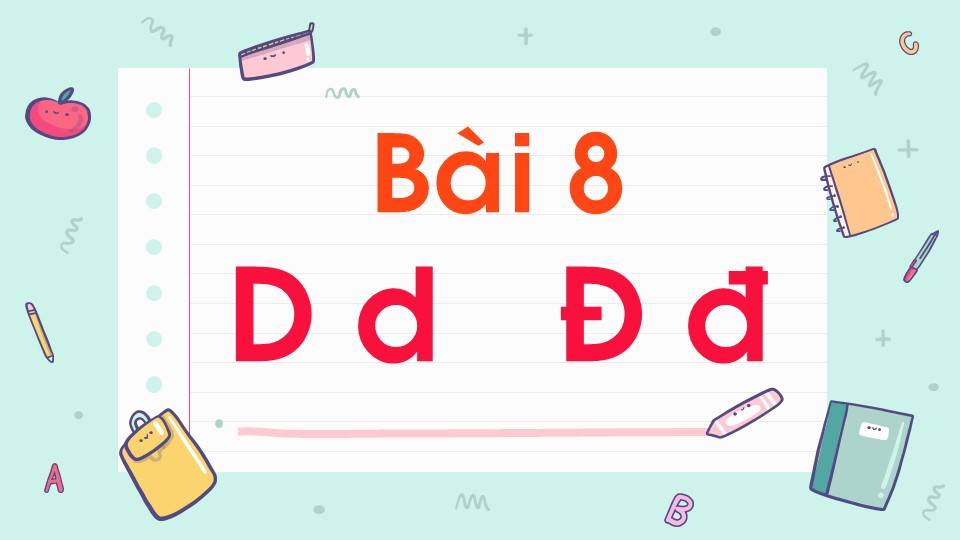 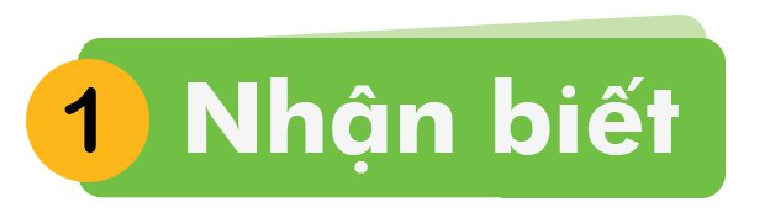 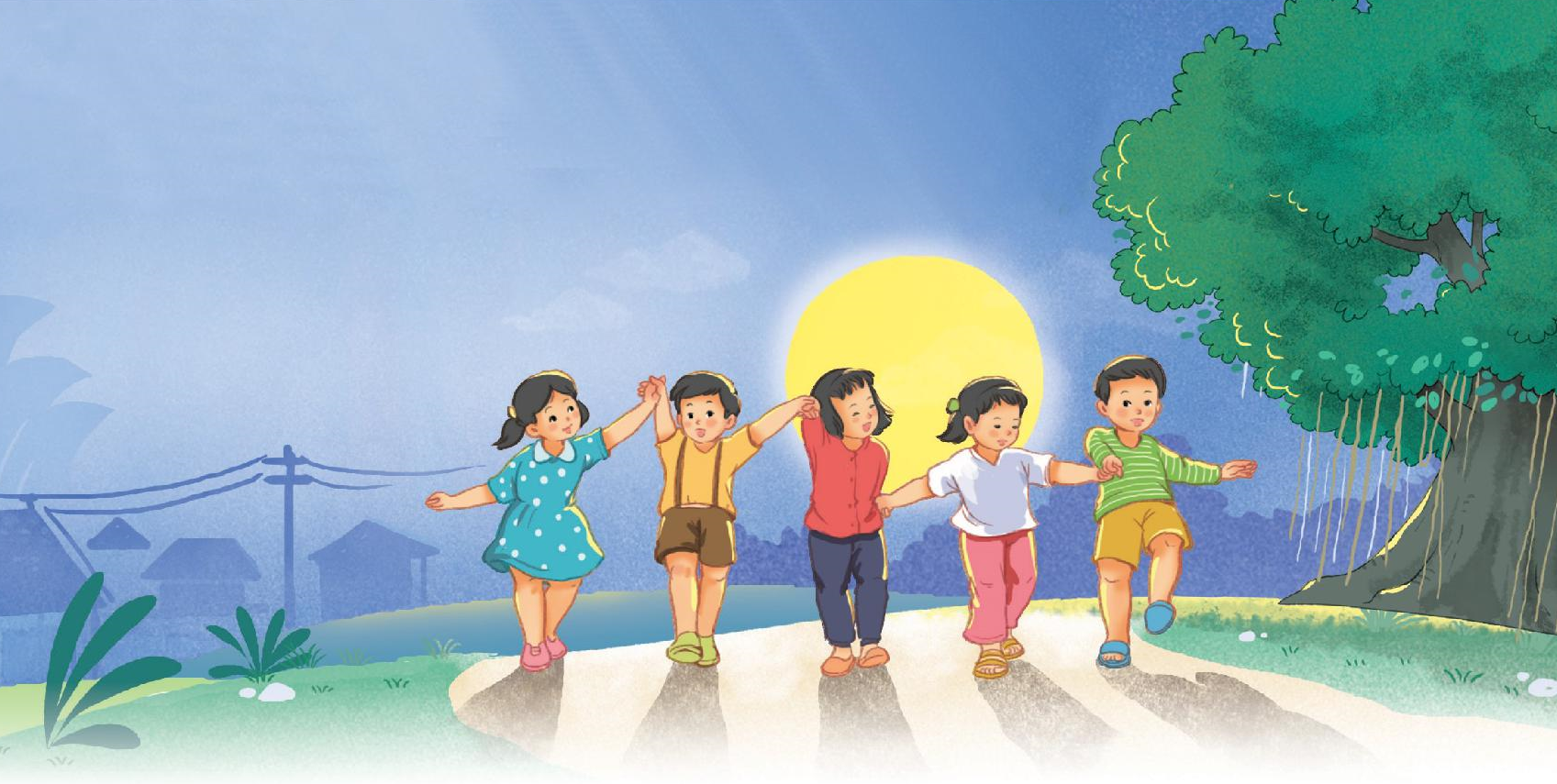 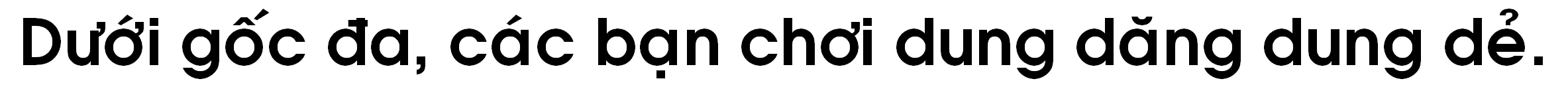 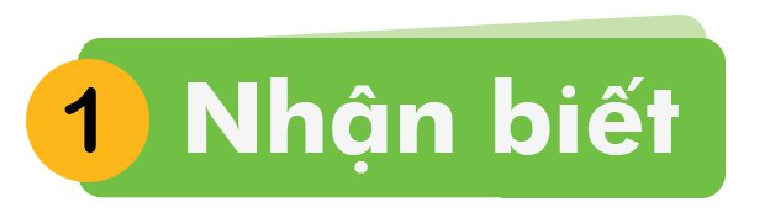 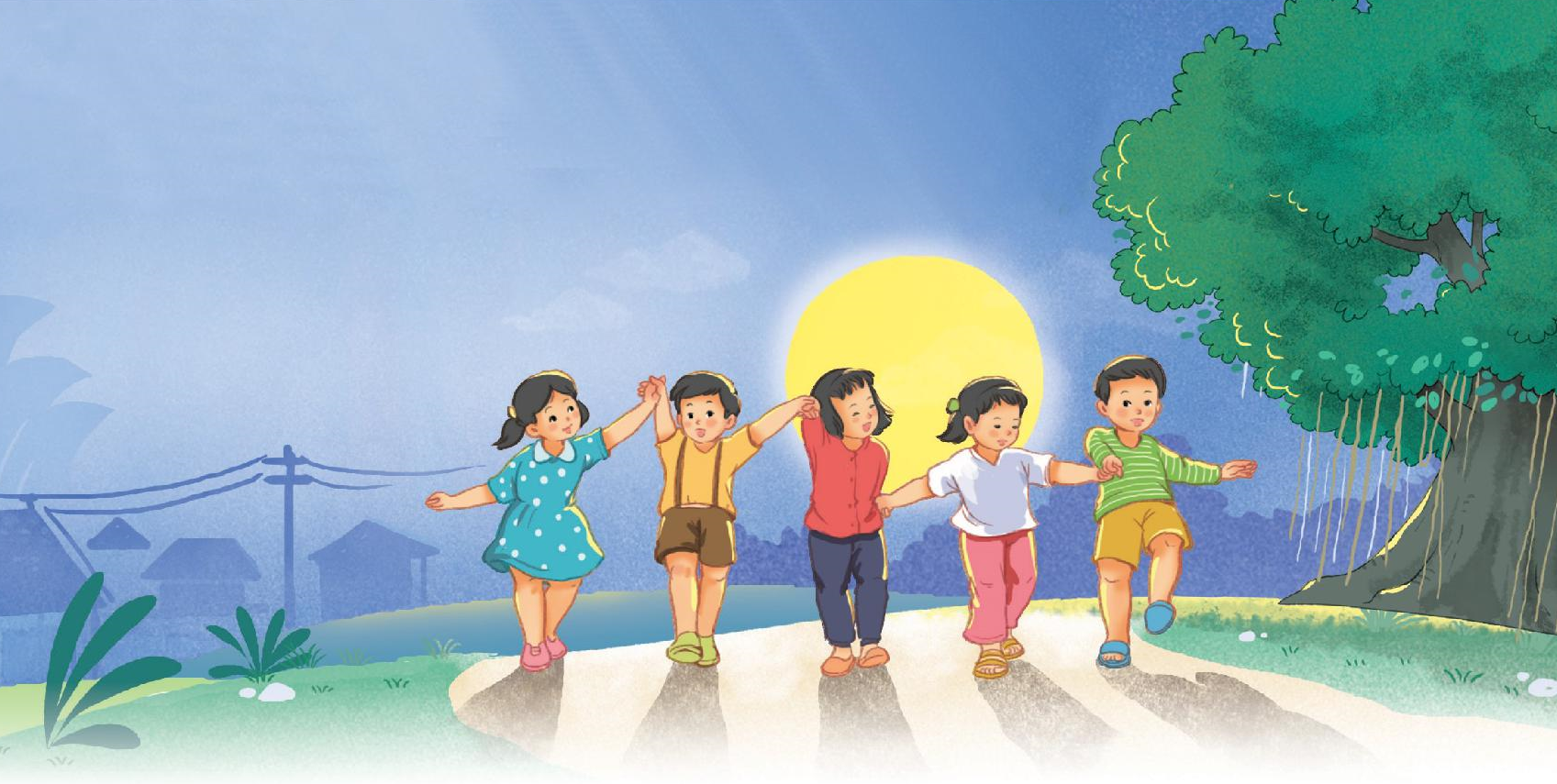 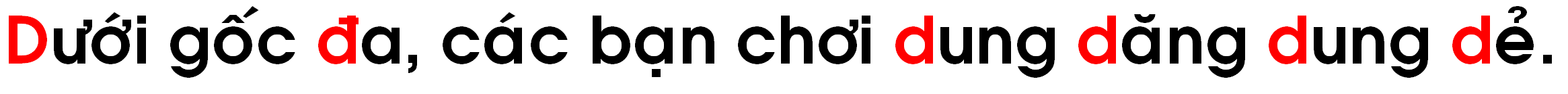 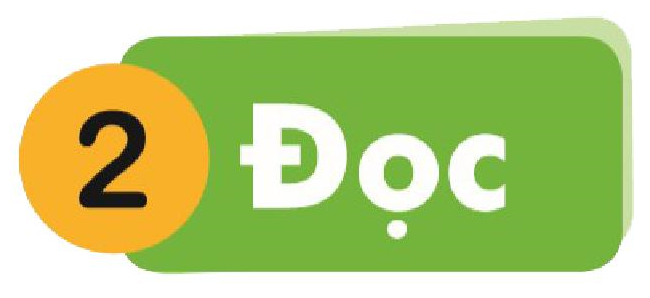 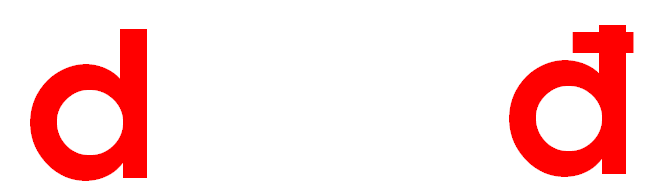 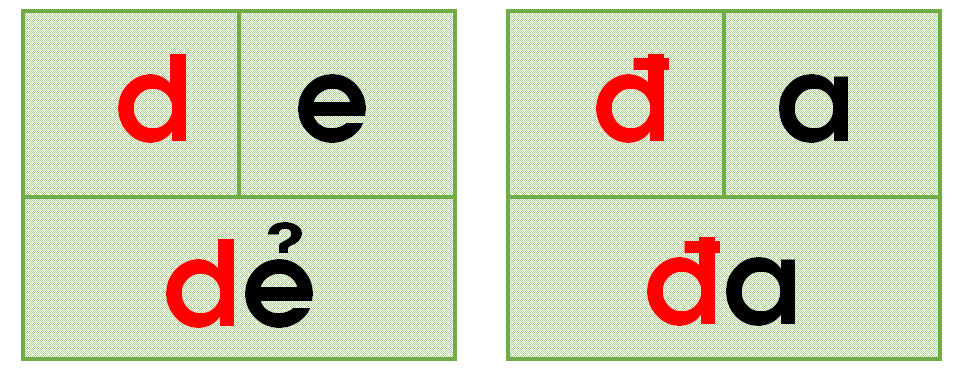 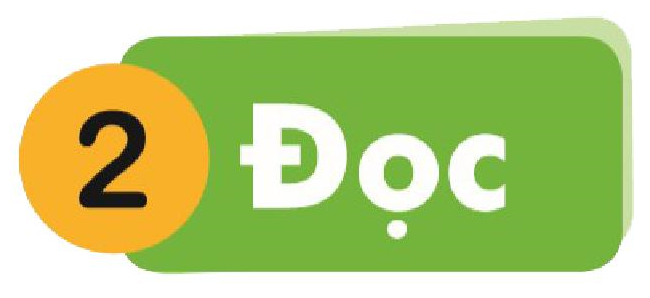 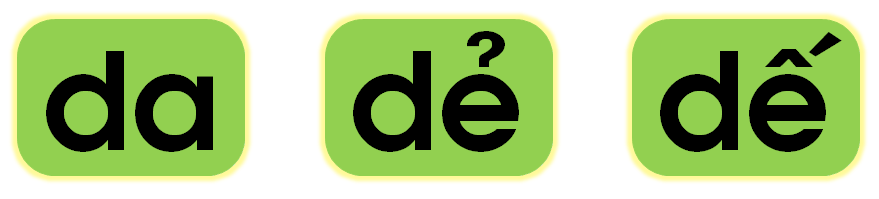 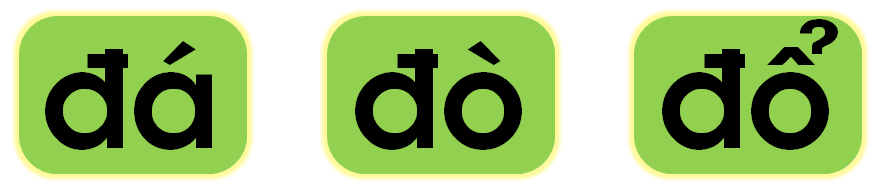 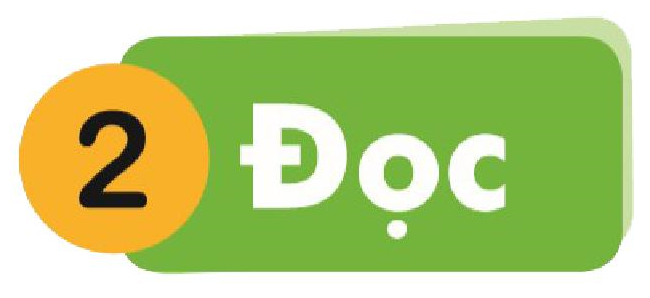 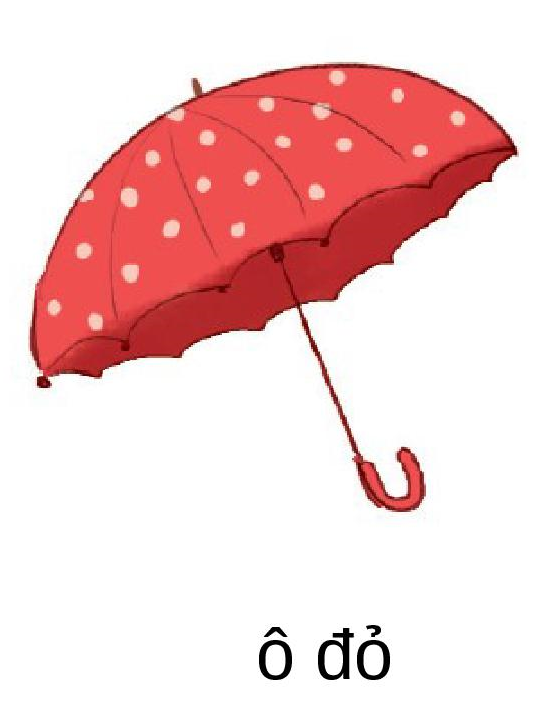 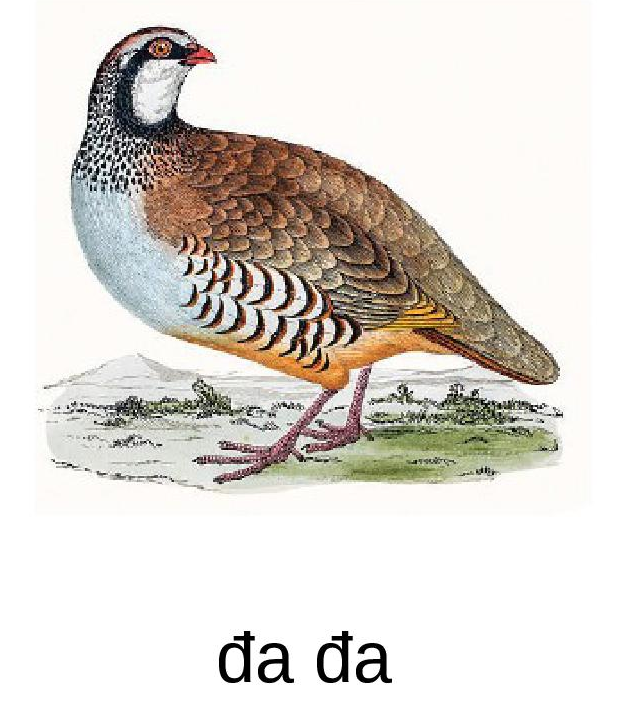 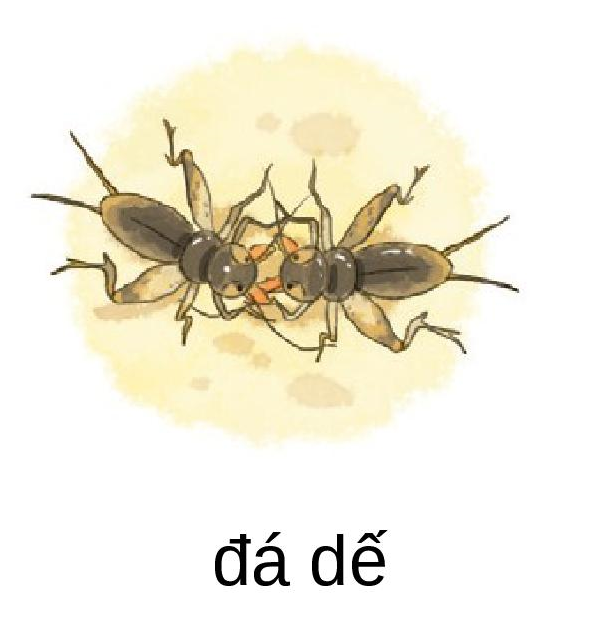 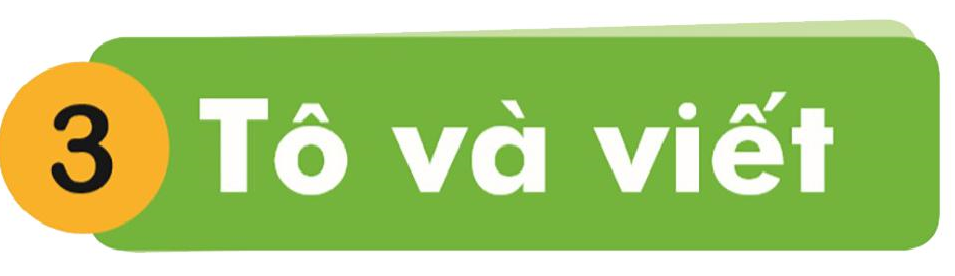 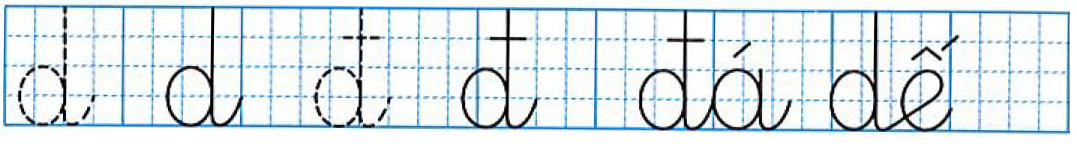 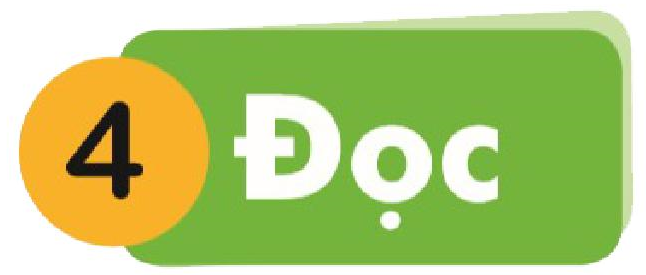 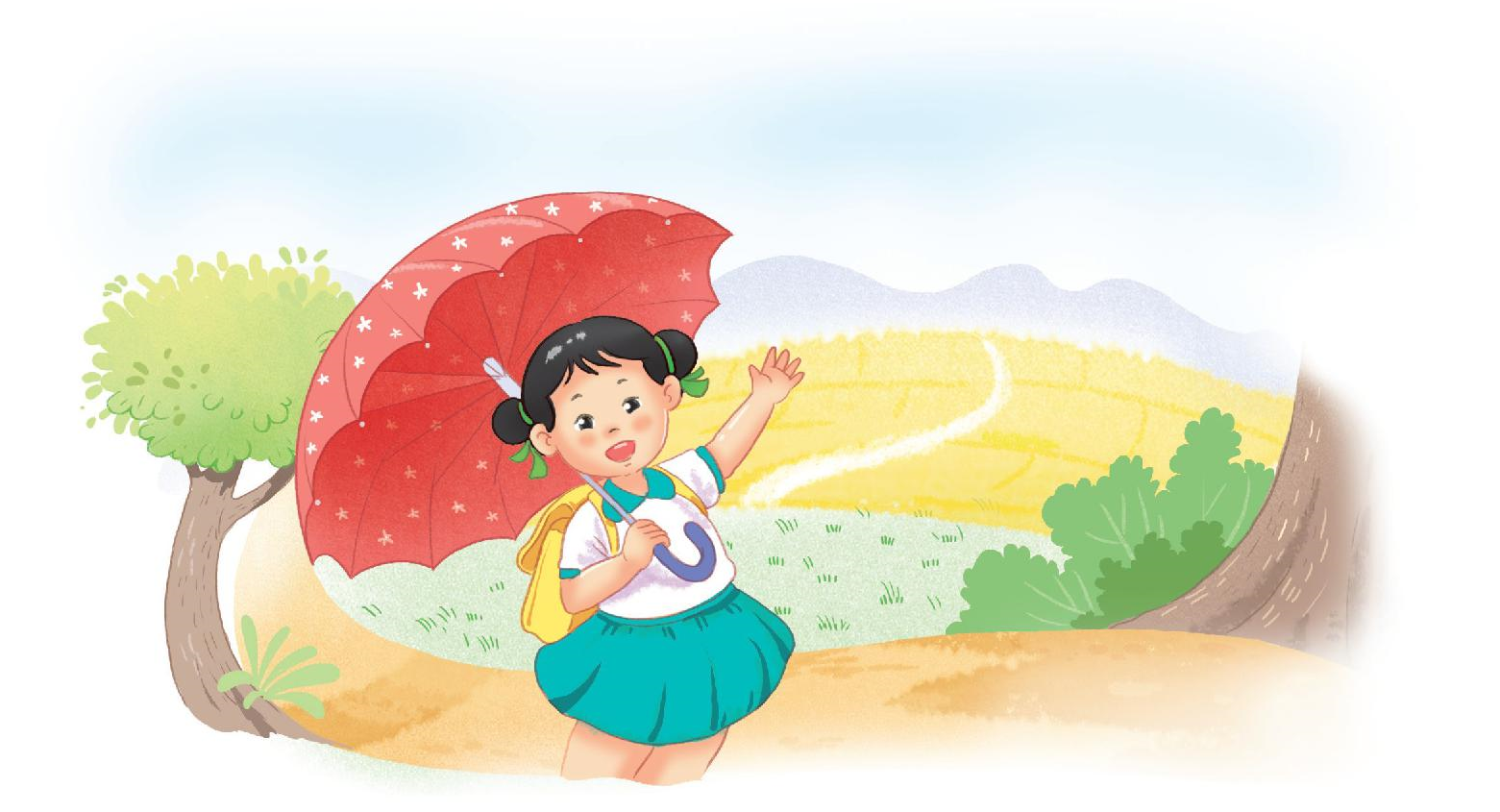 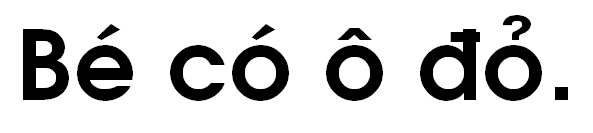 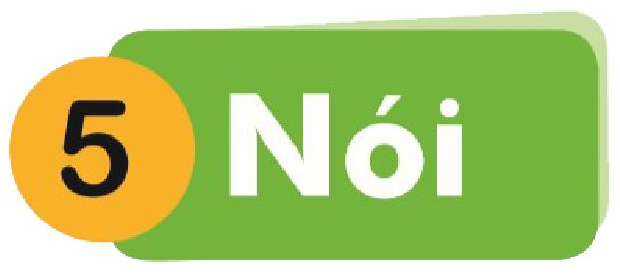 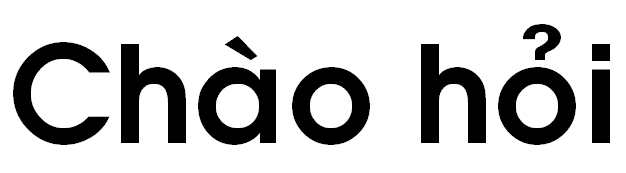 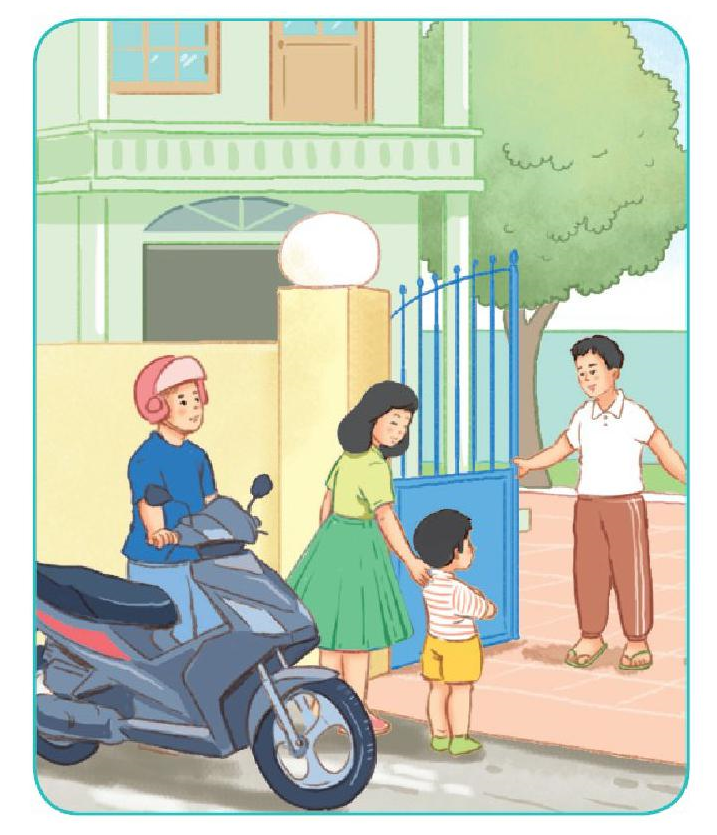 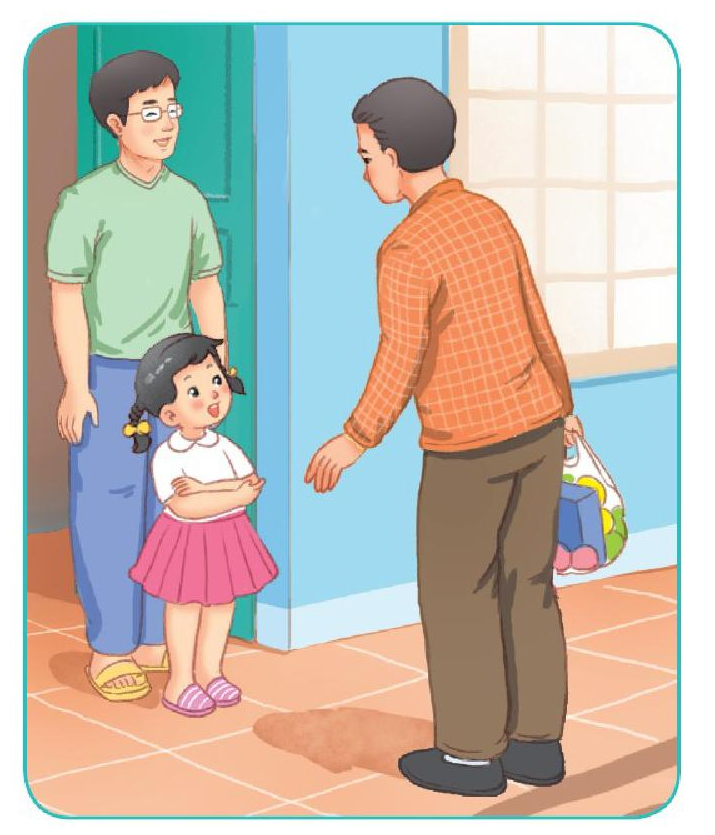 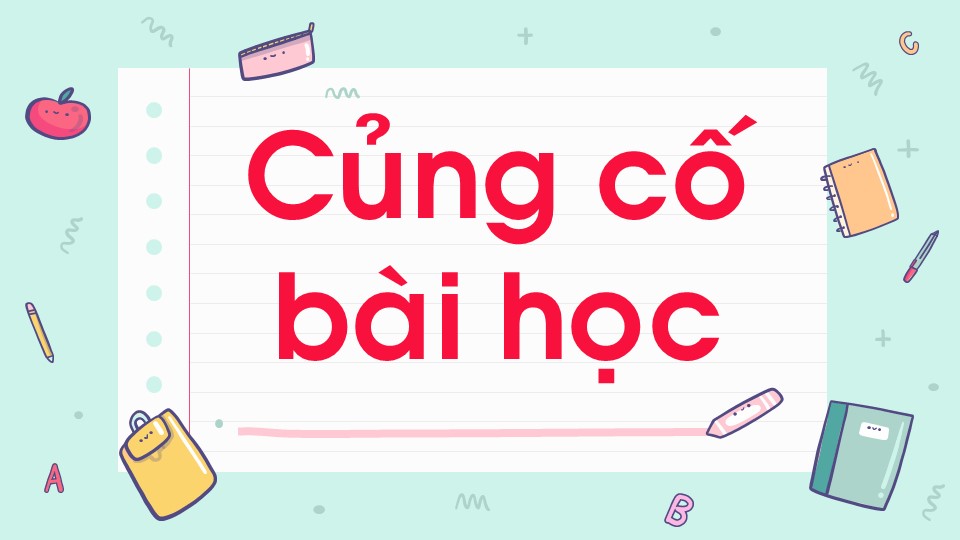